CAMPUS-WIDE BUSINESS MANAGERS MEETING
January 30, 2020
1:30 – 3:00 PM | GEB A104
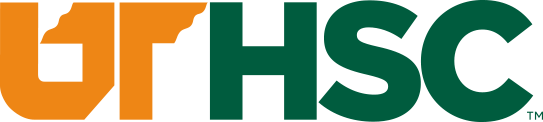 Procurement Services Update – Procurement Office
Amazon
Amazon Catalog live on the MarketPlace
Certain Categories are blocked (office supplies, furniture, weapons, etc)

PaymentWorks
Vendor Portal/IRIS Web -  irisweb.Tennessee.edu
Training tutorials found at the site

E-Invoicing
B&H is an e-invoice vender
CAMPUS-WIDE BUSINESS MANAGERS MEETING
January 30, 2020
1:30 – 3:00 PM | GEB A104
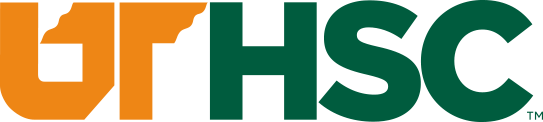 Procurement Services Update – Accounts Payable Office
Freezer Registration Mandate
A freezer audit data collection sheet completed for every freezer used for research
The audit form can be found at https://www.uthsc.edu/finance/procurement/accounts-payable/index.php 
The completed forms are due on March 13, 2020
Research kept in an unregistered freezer will NOT be insured
Annual Asset Inventory Verification
Reports due to Linda Brown on Friday April 3, 2020
Training February 4, 2020 GEB 107
NexAir Gas Cylinder Inventory
Review the gas cylinder list for accuracy
Indicate the location of the cylinder (building and room number)
Sign and return the list with the inventory report